WEDC Food & beverage sector support
WEDC IFT15 Initiative:  International Food & Technology (IFT) Exhibition

The 75th IFT Annual Meeting & Food Expo 
July 11-14, 2015 
McCormick Place in Chicago, Illinois, USA





http://www.am-fe.ift.org/cms
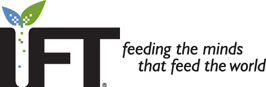 Agenda  June 2
Company Introductions					Cate Rahmlow
Support for Partners						Sarah Bownds 
InWisconsin Exhibit Overview			
Website for Delegation	
Company Directory		
Media Plan								Elizabeth Geib
Social Media Tools & Support			Shauna Breneman
Export Assistance Opportunities			Lisa Stout	
International Buyers						Ron Hagemann	
Schedules								Sarah Bownds				
Action Items & Critical Dates
June 5 – Deadline for company directory information and graphics	
June 26 – final update meeting prior to Expo.
IFT 15 Messaging
5 Priorities
Encourage attendee engagement with booth staff
Raise awareness of sector strength 
Business growth
Business attraction
Talent attraction / recruitment

13 total panels 
8 distinct Food &  Beverage (FaB) industry panels 
5 statewide strength panels
8 Industry Panels
Ingredients & Additives 
Organic, Non GMO, Grass-Fed, or Gluten Free
Supply Chain & Food Safety Services
Fruit & Vegetable Processing or Co-packing
Farm, Factory, Fork & Export
Dairy Industry Showcase
Meat Industry Showcase
Academic Partners for R&D, Product & Talent Development
5 State Strength panels
Welcome/ Intake panel (Innovation messaging)
Participating companies
Quality of life
Water Resources & Water Sector Strength
Entrepreneurial Spirit
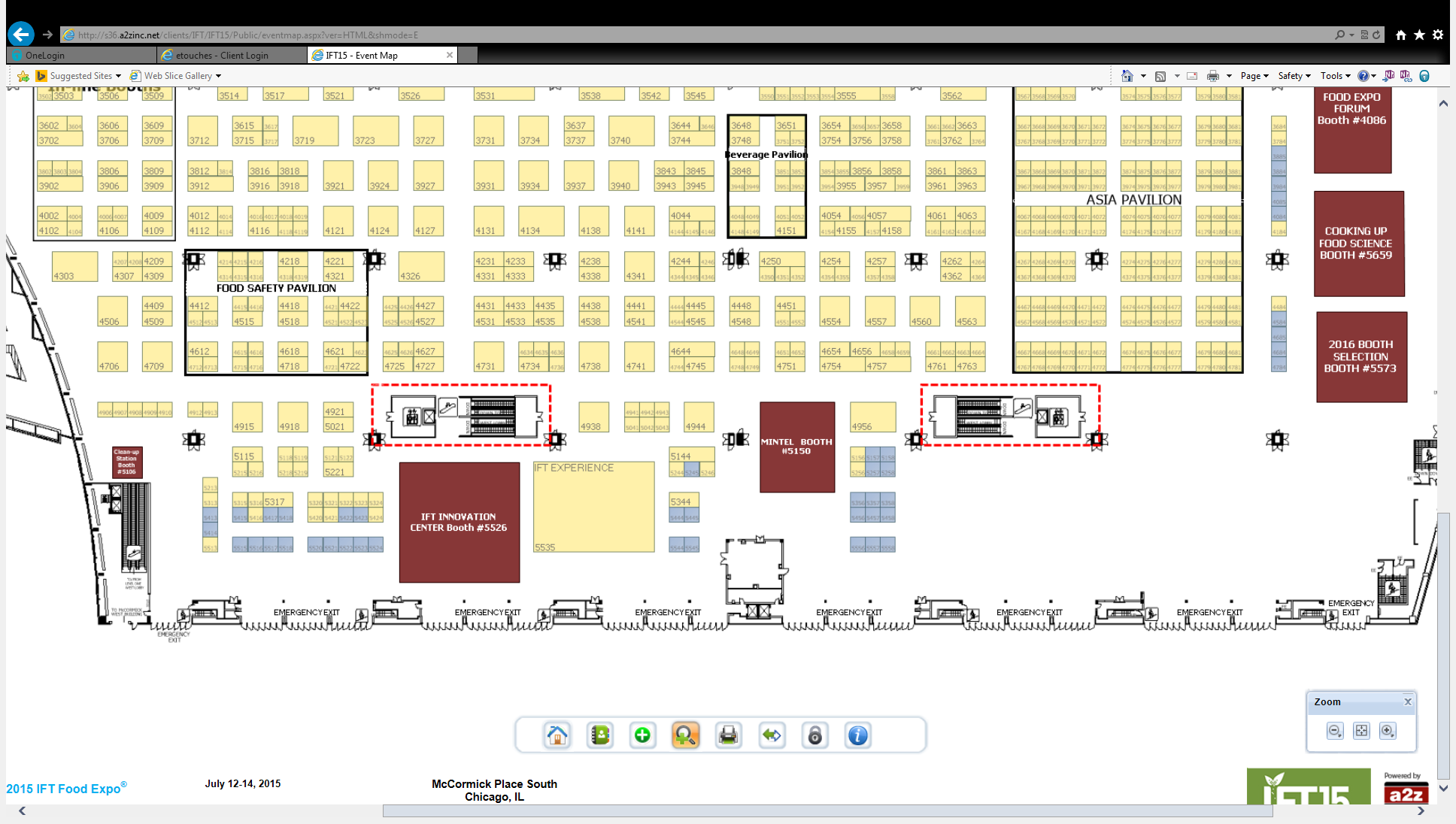 30x20 Exhibit
Booth # 4956
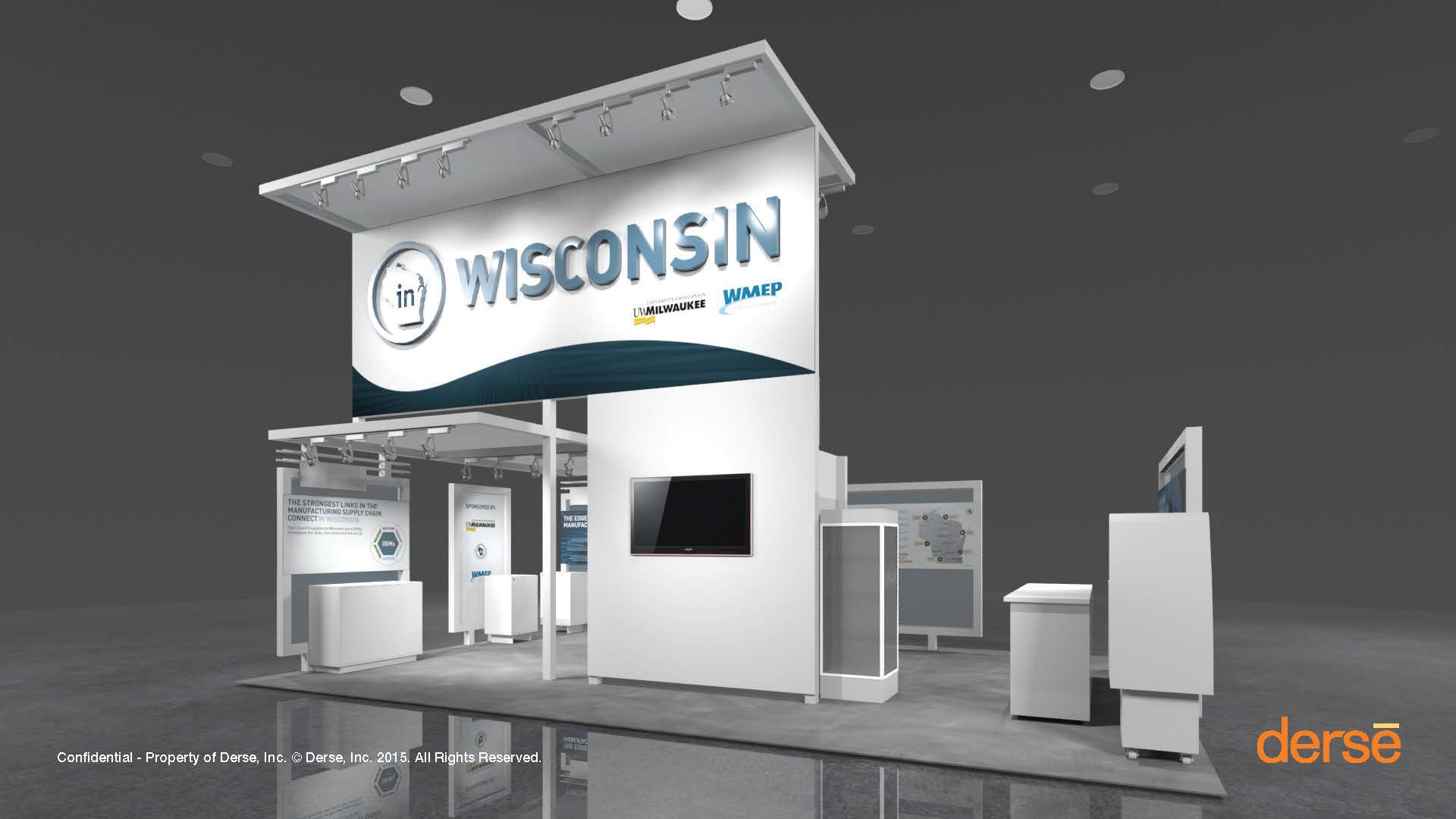 Exhibit Layout
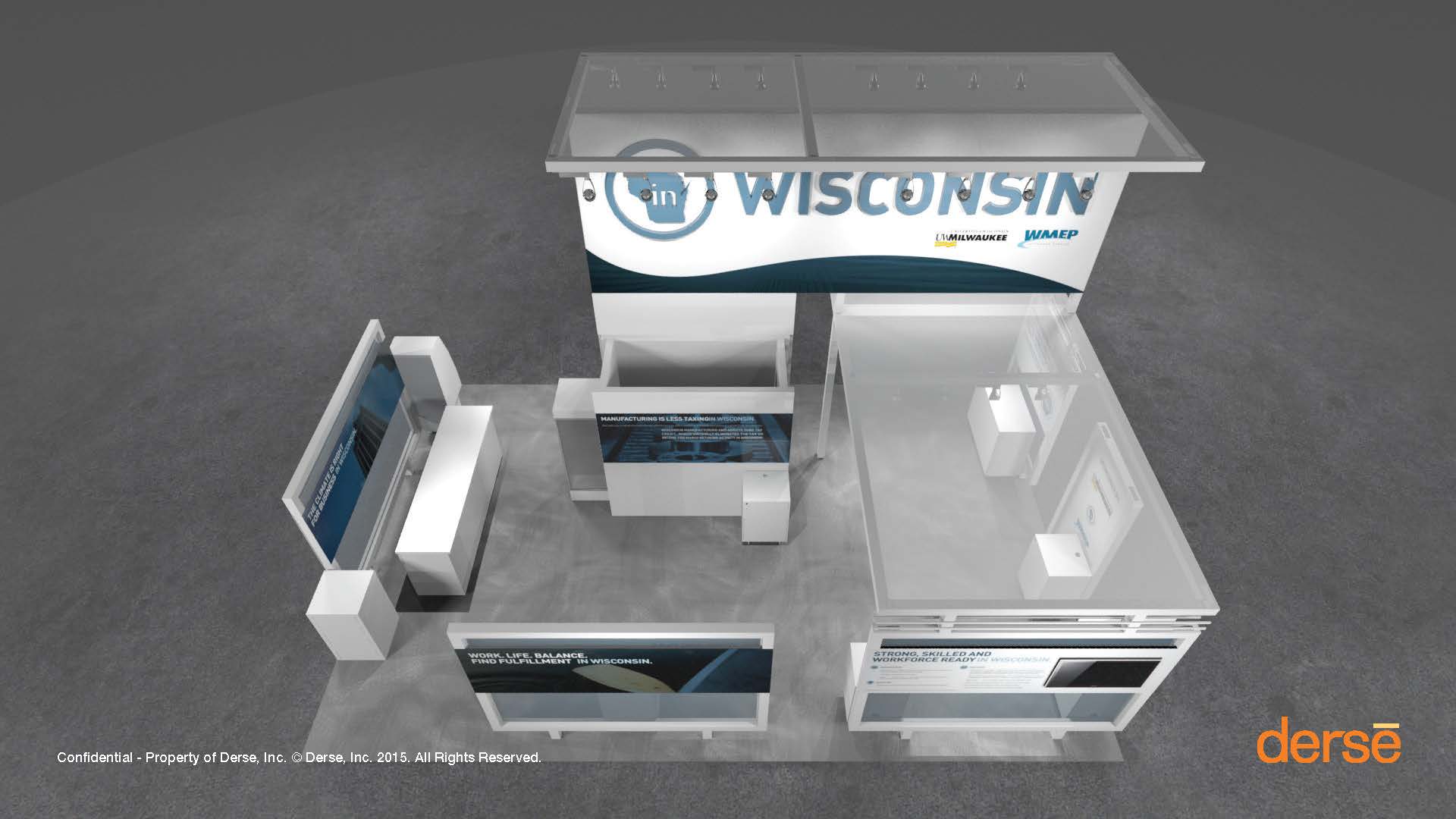 Web Site
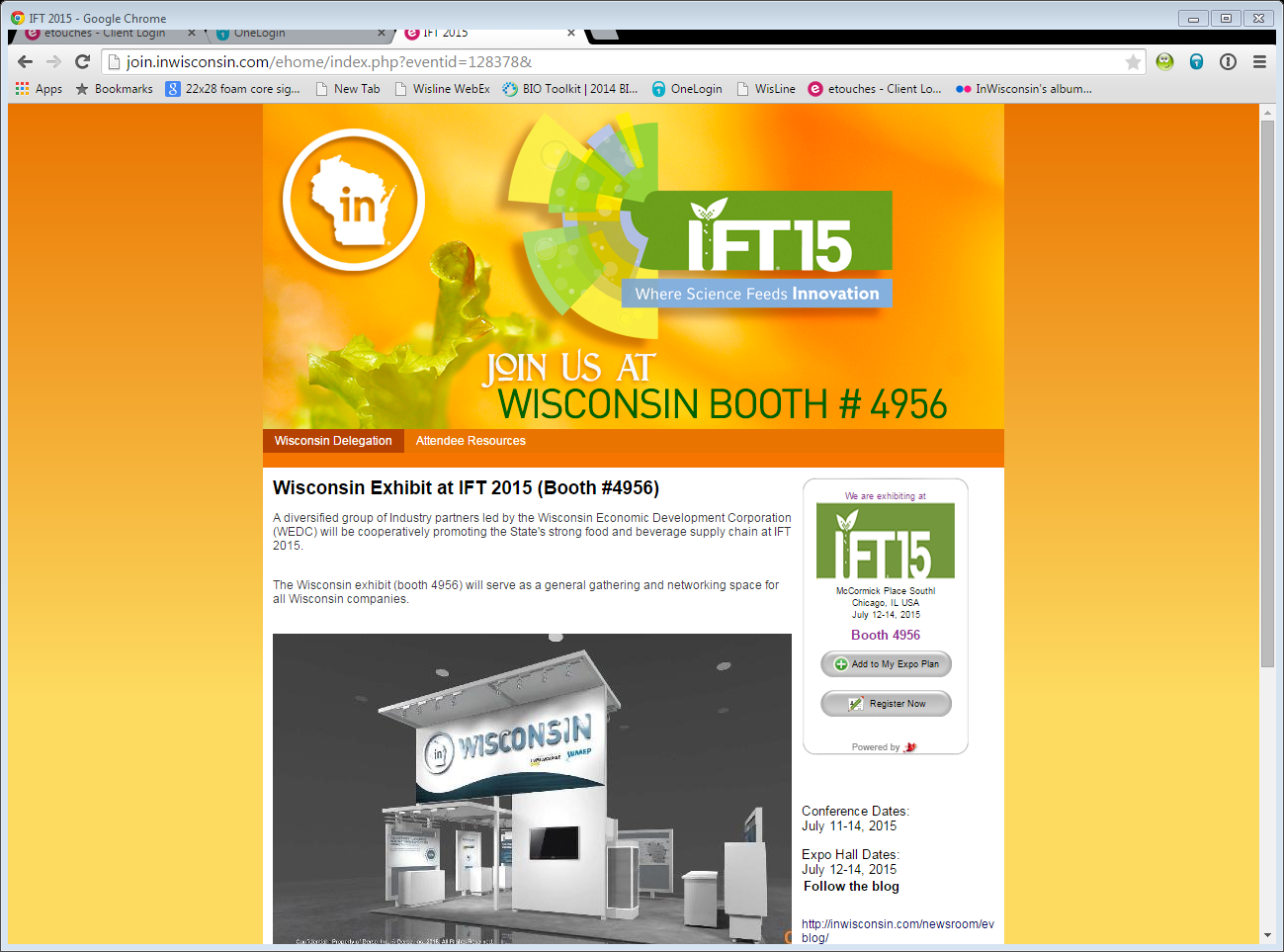 http://join.inwisconsin.com/ift
Web Site
Booth Company Directory
Resource for booth staff
Deadline for entry – June 5
events@wedc.org
WEDC EVENT MARKETING PLAN COMPONENTS
Blog
Press releases
Story pitches to local and national media
Syndicated content to partners
Social media
Export Services of WI Department of Agriculture, Trade and Consumer Protection



Lisa Stout, Division of Agricultural Development
datcp.wi.gov
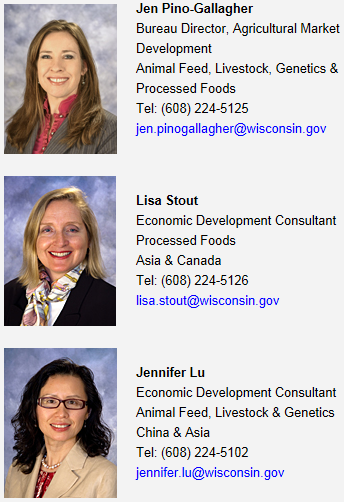 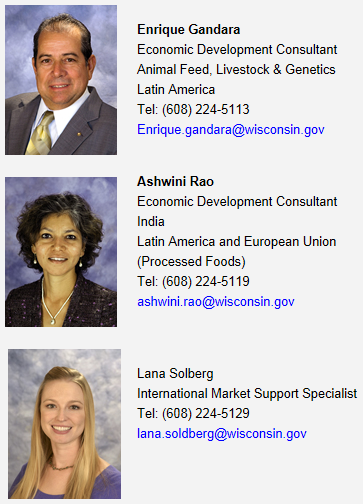 Staff at the International Agri-Business Center, 
WI Department of Agriculture, Trade and Consumer Protection
datcp.wi.gov
Export Services
One-on-one consultations, 
Export seminars, specifically for food and agricultural products, 
Market research, 
Food Export Helpline, 
Export documentation and certificates,
Buyers’ missions, trade missions, etc.  

Website:  http://datcp.wi.gov/Business/Exports/index.aspx
datcp.wi.gov
MEETING PREPARATION
Food Export webinars: http://www.foodexport.org, 

How to Prepare for Meetings with Foreign Buyers *updated April 2015

How to Follow Up on Foreign Buyer Leads *updated August 2014
datcp.wi.gov
MEETING PREPARATION
Research countries of interest: 

http://www.fas.usda.gov- FAS GAIN reports; 

http://www.foodexport.org - Country profiles, 

http://www.Export.gov -- Country Commercial Guides
datcp.wi.gov
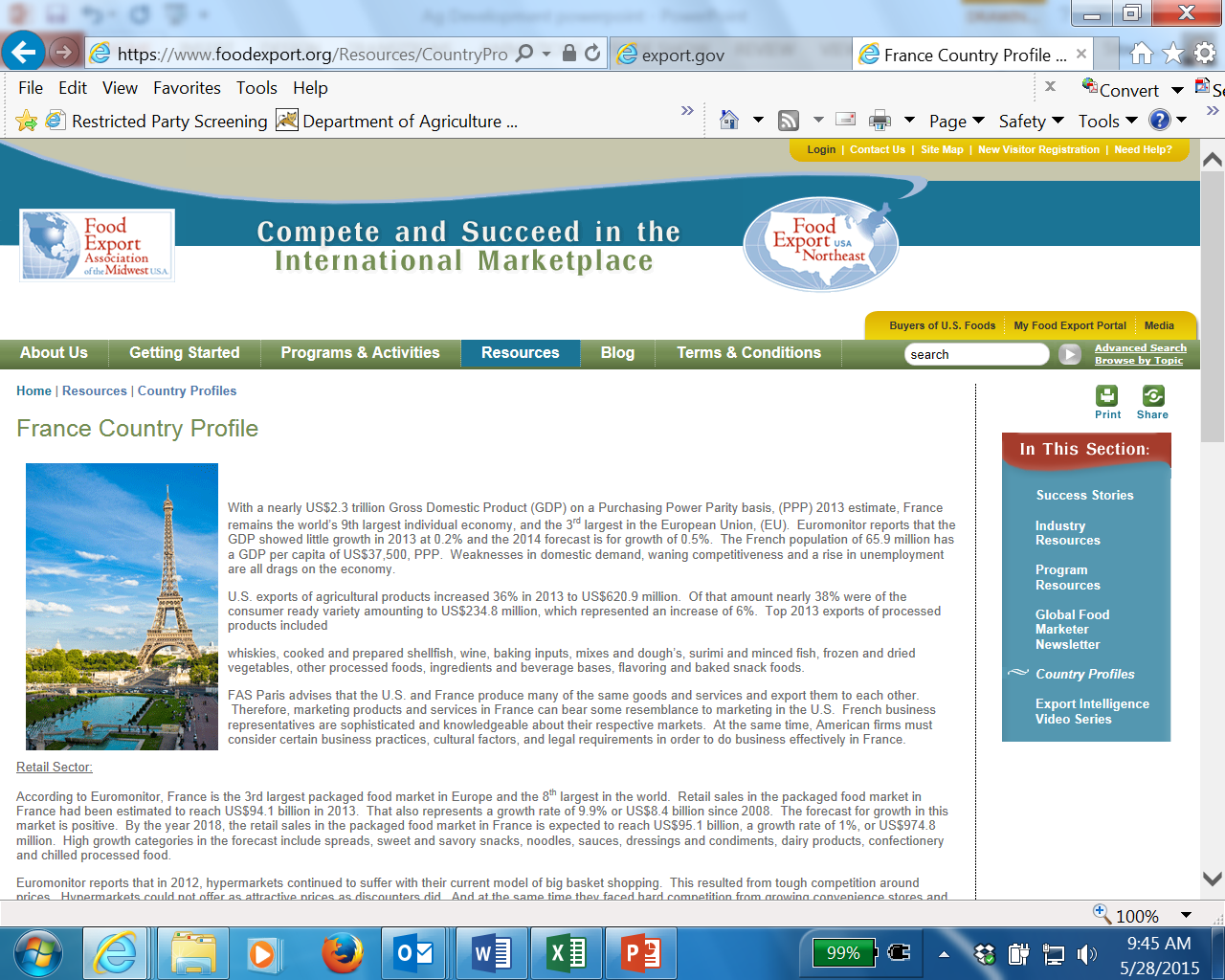 datcp.wi.gov
MEETING PREPARATION
Know your HS code and Schedule B, http://www.foodexport.org, Food Export Helpline
Labeling requirements, if applicable 
Understand standard shipping costs to major ports
Trade leads - 
Use a trade lead form
Staple business cards in a notebook
datcp.wi.gov
THANK YOU!




Lisa Stout, Economic Development Consultant
Wisconsin Dept. of Agriculture, Trade and Consumer Protection
Phone: (608) 224-5126
Email: lisa.stout@wi.gov
datcp.wi.gov
International Buyers
Ron Hagemann
WEDC Contacts
Project Manager: 
Cate Rahmlow, Sector Manager 608- 210- 6845	cate.rahmlow@wedc.org

Exhibit & Logistics:	
Sarah Bownds, Events Manager
	608- 210- 6769		sarah.bownds@wedc.org
Regional EDO & Company Activities:	
Mary Gage, Regional Account Manager
	608-210-6750	mary.gage@wedc.org

Jennifer Kuderer, Regional Account Manager 
	 608-210-6820 jennifer.kuderer@wedc.org